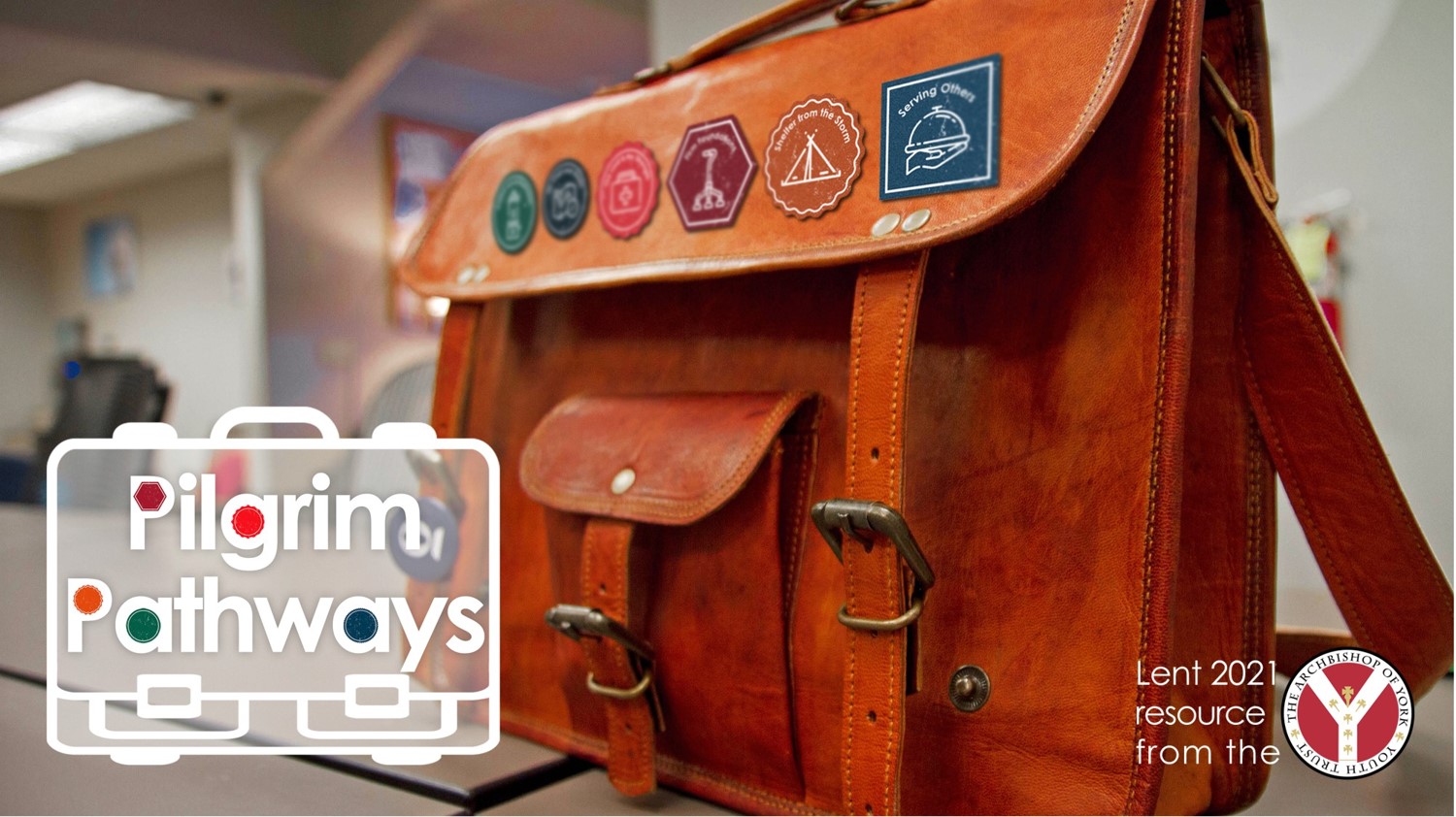 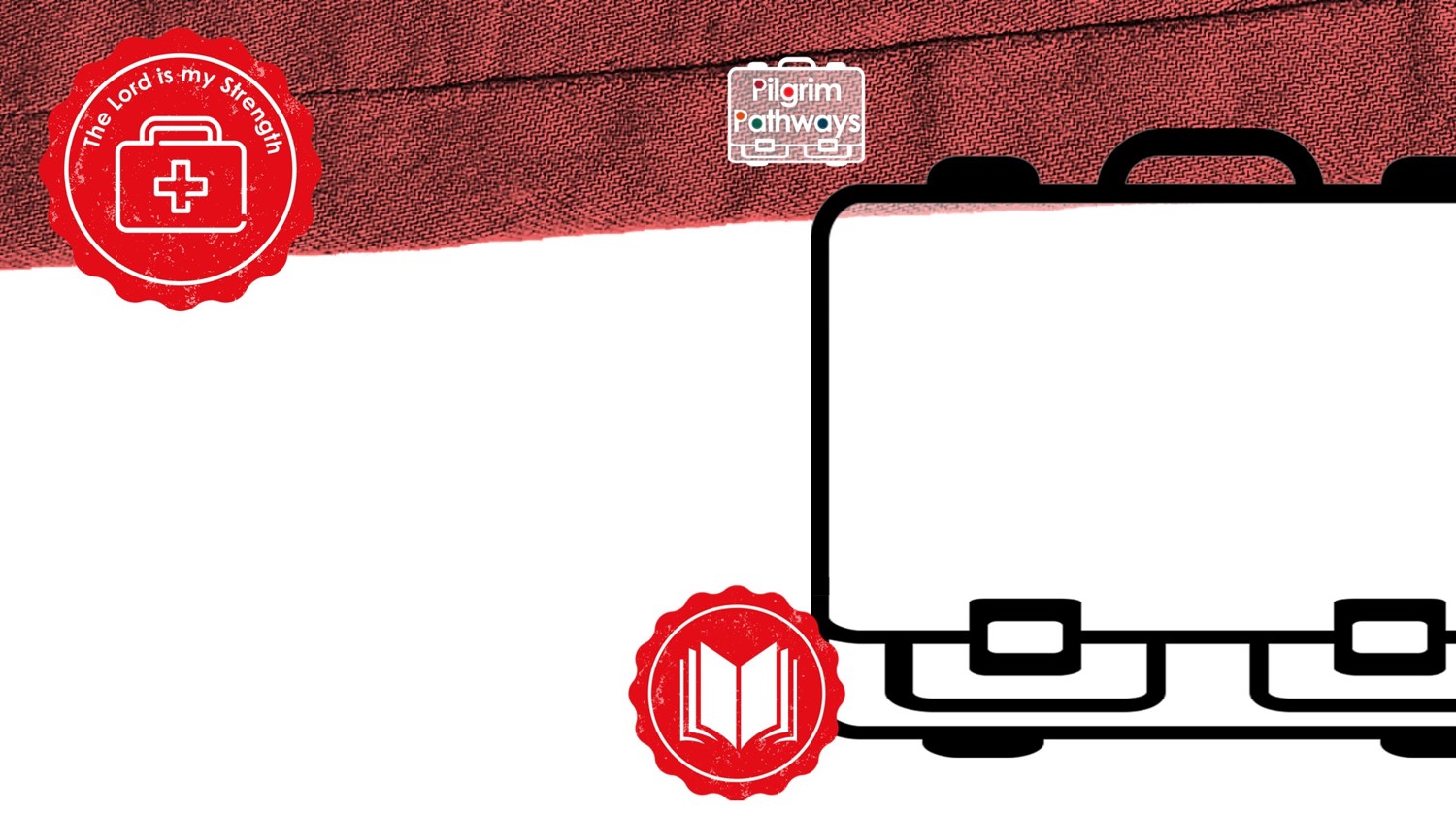 Week 3
Going on a journey can be a great transforming experience, but it can also be difficult. It can be physically tough and sometimes even difficult mentally and emotionally. The third item to help us on our journey is a first aid kit. Watch the video on the next slide and find out what can be a helpful first aid kit as we pilgrimage.
Psalm 28 Praise be to the Lord, for He has heard my cry for mercy. The Lord is my strength and my shield; my heart trusts in Him, and He helps me. My heart leaps for joy, and with my song I praise Him. 

More Reading: Luke 8:40-56
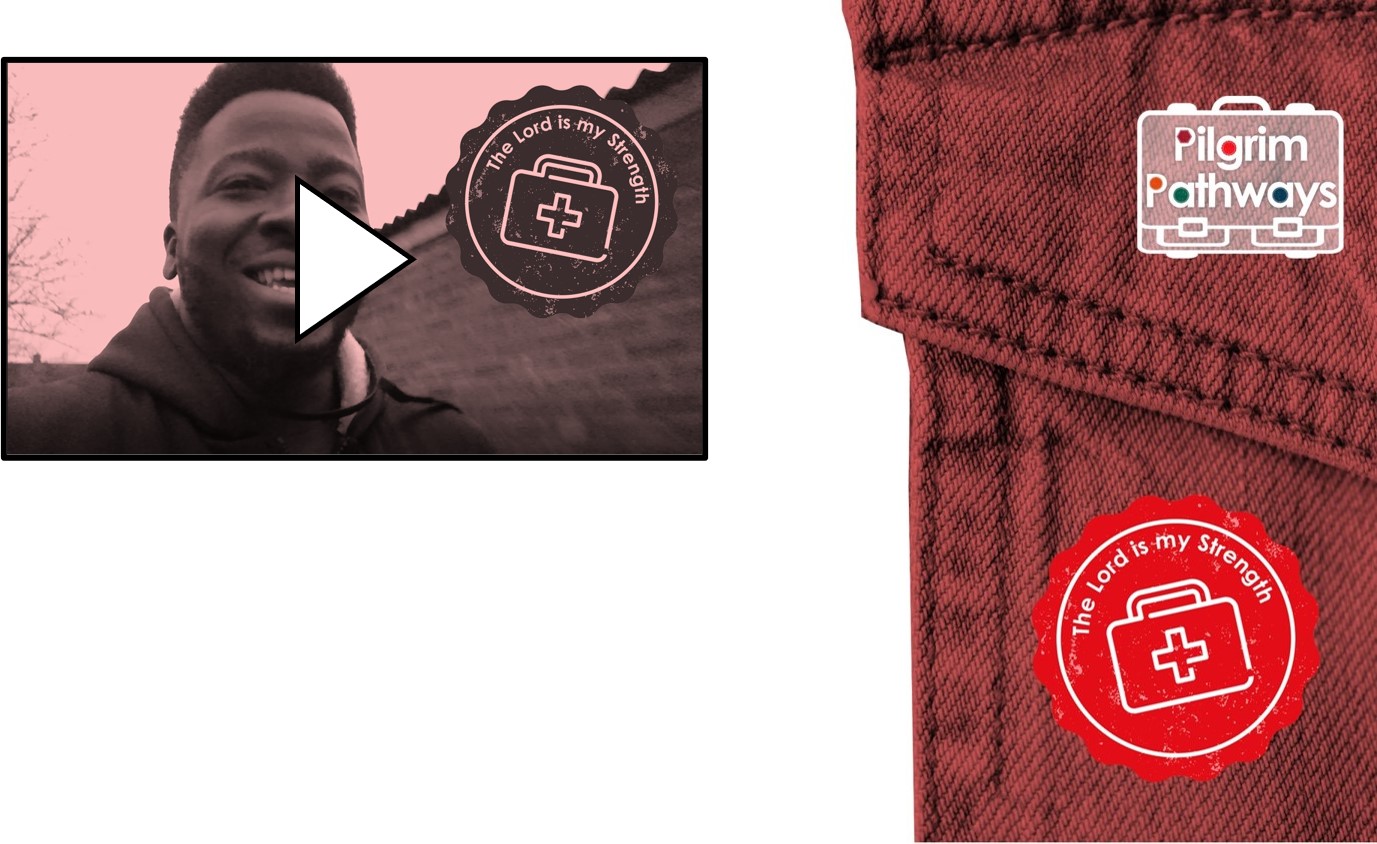 Questions
If the journey of life becomes hard, who can you turn to for support? 
Who offers a good listening ear?
Who could you recommend to a friend that might be struggling?
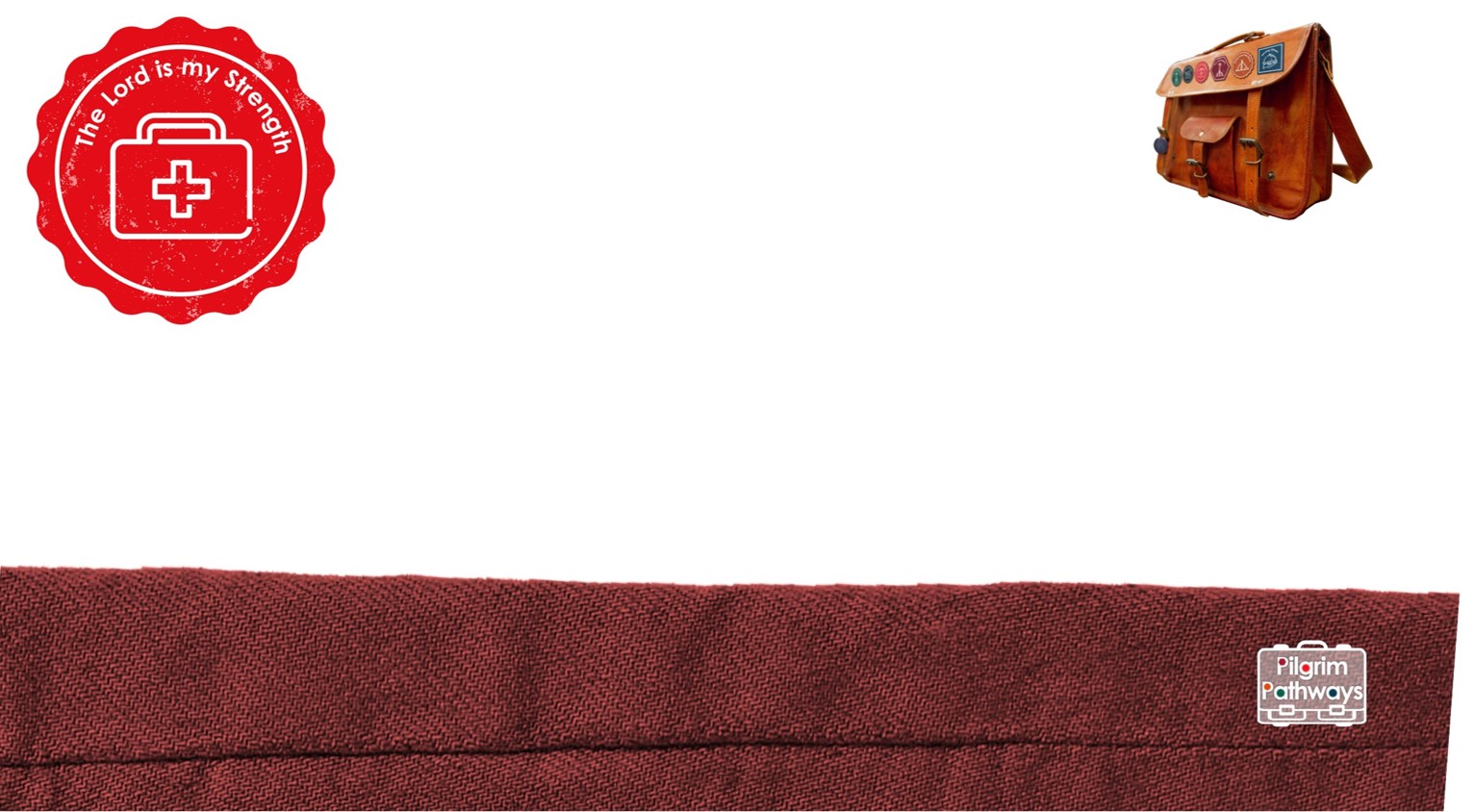 Challenges:
Prayer 
God of all time, stay close to us as we journey. When our feet and our hearts are weary, we ask for your protection and comfort. When we laugh and enjoy the sunshine, help us continue to support and encourage others. We ask that you give us good friends for the journey and help us to be good friends to others. Amen.